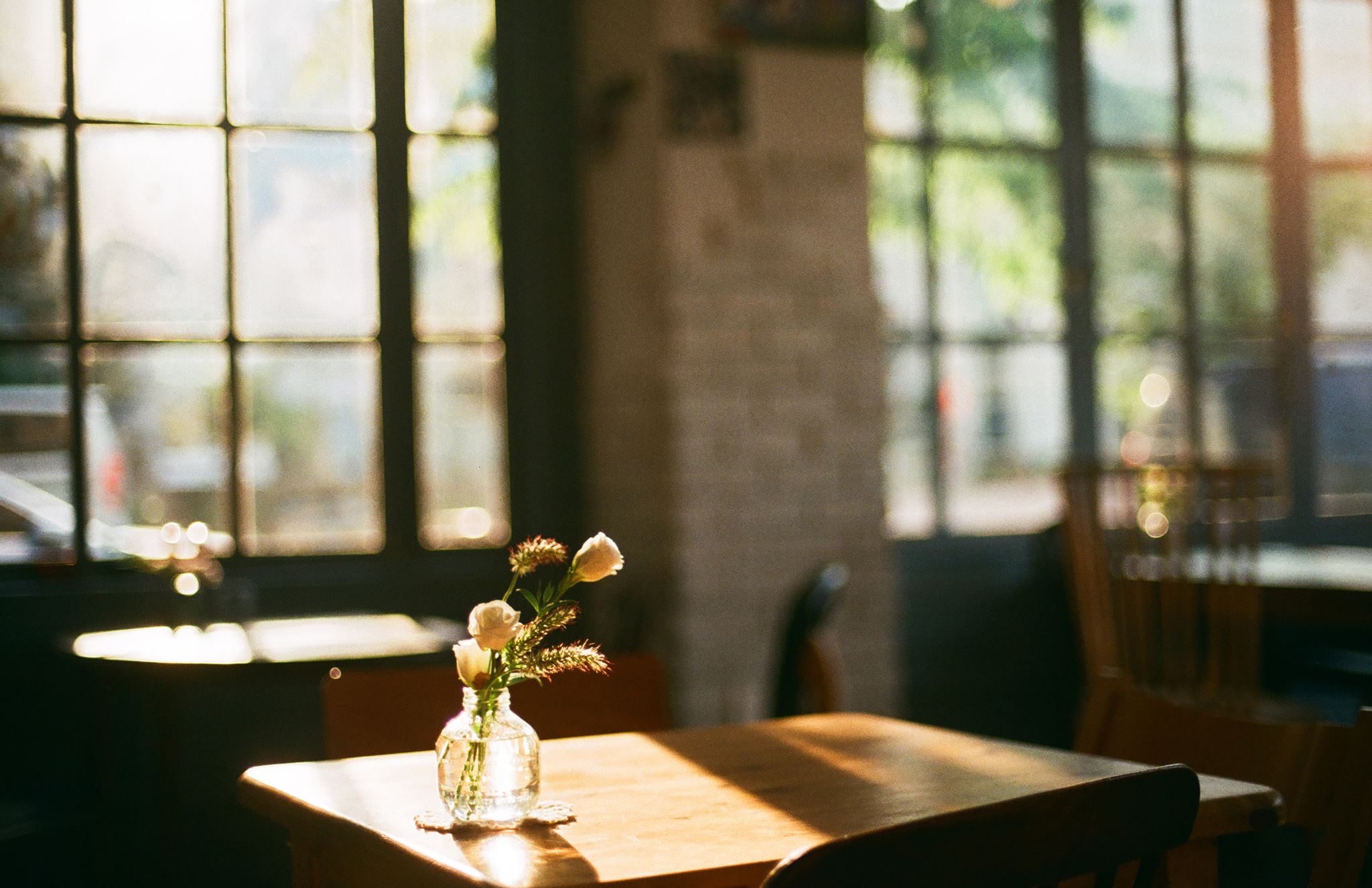 Druhý život (a další životy) J. A. KomenskéhoRecepce Komenského díla a odkazu
Transdisciplinární komeniologický seminář
2023
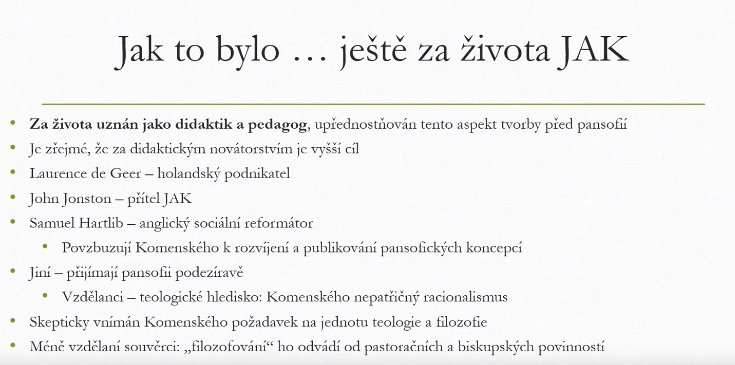 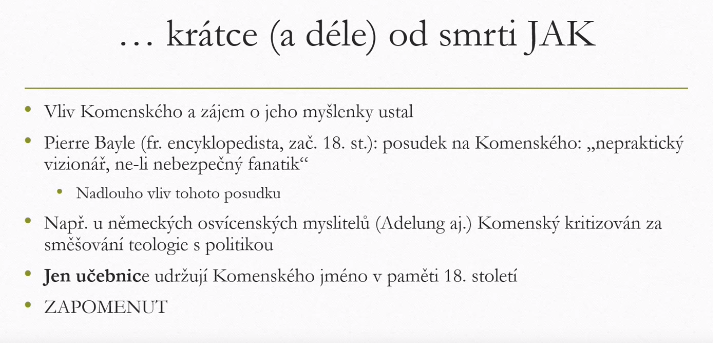 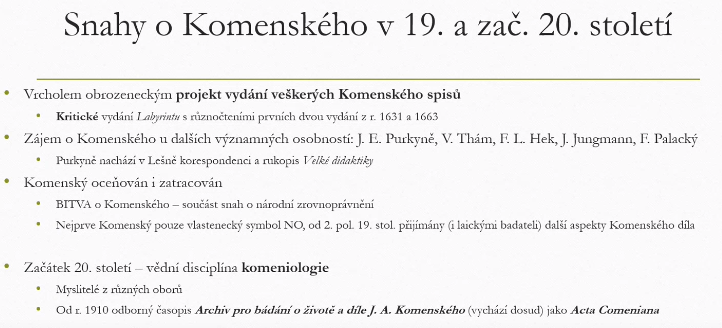